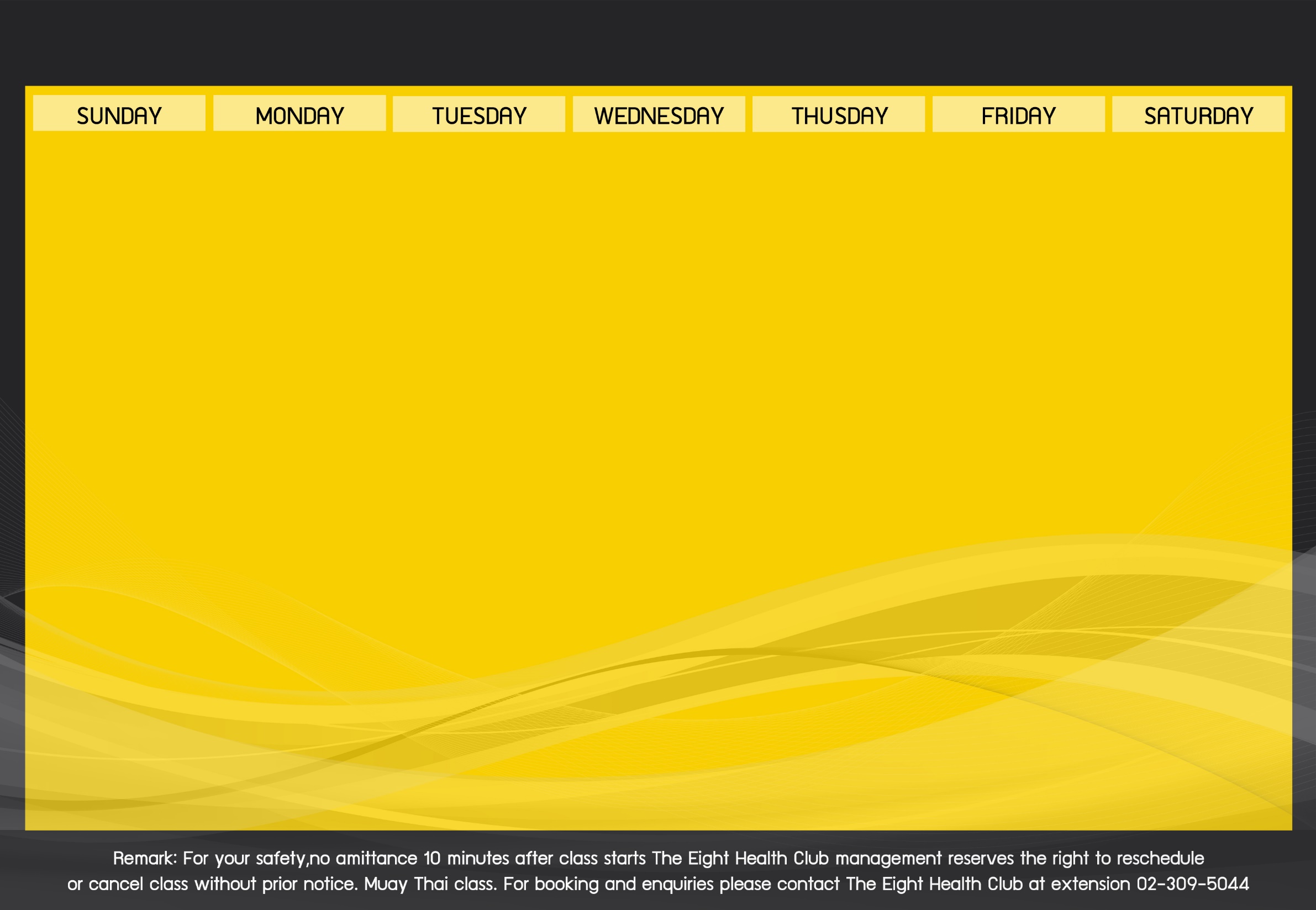 Activities Schedule  of  October  2018